MBO Educatie Tamar de RijkStadsarchief Amsterdam
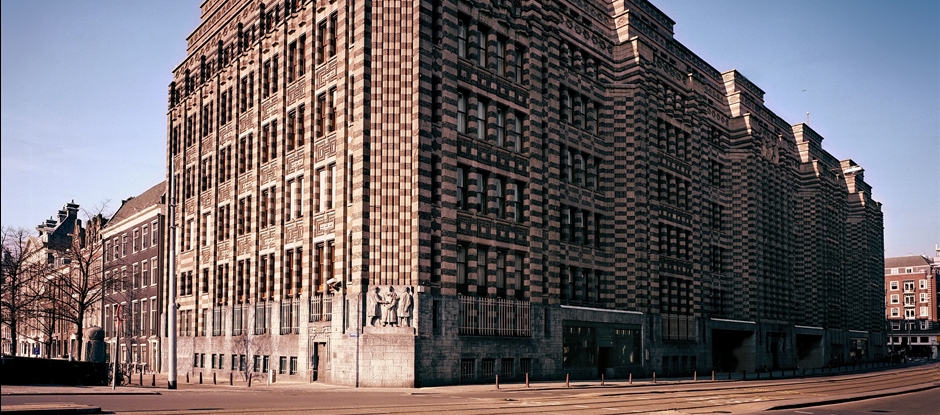 Tamar de Rijk
05-06-2023
Het Stadsarchief van Amsterdam en mijn onderzoek
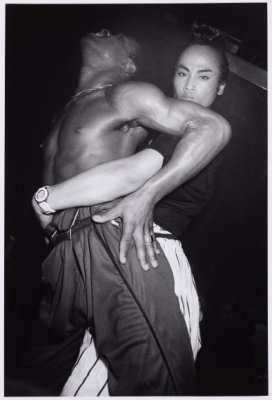 WIE DANST IS VRIJ. CLUBCULTUUR IN AMSTERDAM 1980 – NU
Stadsarchief Amsterdam
1-6-2023
| 2
Het onderzoek
Het mbo
Wat kunnen we leren van andere musea en culturele instellingen?
Met welke partners kunnen we samenwerken om een programma voor het mbo te creëren?
Welke stappen moeten we zetten om een educatief programma voor het mbo op te zetten?
Stadsarchief Amsterdam
1-6-2023
| 3
Het mbo
De opleidingen
De mbo-student
De mbo denktank
De mbo cultuurkaart
CJP
Stadsarchief Amsterdam
1-6-2023
| 4
De mbo denktank
Om mbo-studenten te bereiken, moet het Stadsarchief zichtbaar zijn op sociale media en mbo-studenten betrekken bij de promotie van hun activiteiten.
Om interessant te zijn voor mbo-studenten is een interactief aanbod nodig.
Voor een positieve ervaring met het Stadsarchief is een goed georganiseerd bezoek belangrijk.
Stadsarchief Amsterdam
1-6-2023
| 5
De mbo denktank
Het mbo is heel divers. Dé mbo’er bestaat niet.
Mbo’ers zijn praktijkgericht. 
Inspelen op emotie en aansluiten op de belevingswereld. Veel interactie, laat ze het meemaken en voelen.
Leeftijd andere bezoekers en medewerkers belangrijk voor de beleving de mbo-studenten. 
Mbo-studenten zijn doeners.
Mbo-studenten zijn resultaatgericht. Zorg ervoor dat ze ergens naartoe werken en dat ze iets hebben aan het programma.
Cultureel onervaren mbo’ers vinden het belangrijk dat ze goed worden ontvangen, er duidelijke routes zijn uitgestippeld en ze persoonlijke aandacht krijgen.
Stadsarchief Amsterdam
1-6-2023
| 6
Wat kunnen we leren van andere musea en culturele instellingen?
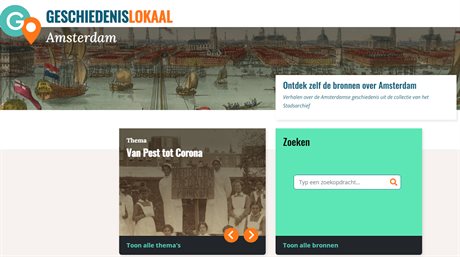 Rijksmuseum van Oudheden
Rijksmuseum Amsterdam
Tresoar
Rotterdams Archief
Groninger Archieven
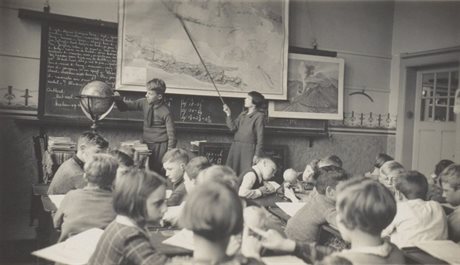 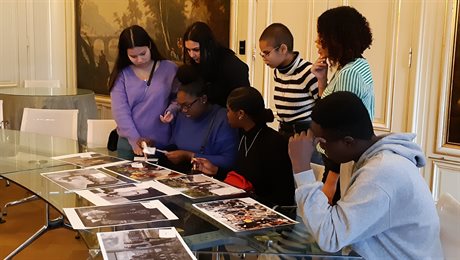 Stadsarchief Amsterdam
05-06-2023
| 7
Burgerschap of samenwerken met specifieke opleidingen?
Stadsarchief Amsterdam
1-6-2023
| 8
Met welke partners kunnen we samenwerken om een programma voor het mbo te creëren?
CJP
Mocca (Amsterdam)
Stadsarchief Amsterdam
1-6-2023
| 9
Welke stappen moeten we zetten om een educatief programma voor het mbo op te zetten?
Co-creatie
Ga langdurige samenwerkingen met mbo-scholen aan en ontwikkel programma’s in cocreatie. 
Neem contact op met opleidingsmanagers en docenten. Die zijn te vinden via Google en LinkedIn. Kijk wie er reageert en open staat voor samenwerkingen. 
Pilots
Het is een proces van testen, schaven en input.
Stadsarchief Amsterdam
1-6-2023
| 10
Welke stappen zet het Stadsarchief om programma’s voor het mbo te ontwikkelen?
Stadsarchief Amsterdam
1-6-2023
| 11
Tips
Googelen
Kennispuntburgerschap.nl
CJP en Mocca
Vraag collega’s
Benader mbo’s en ga verkennende gesprekken aan
Stadsarchief Amsterdam
1-6-2023
| 12
Vragen?
Stadsarchief Amsterdam
1-6-2023
| 13